ort
WELCOME
34th  IQAC Regular Meeting
Friday, 28th June 2024
V.R. Siddhartha Engineering College
Siddhartha Academy of Higher Education deemed to be University
34th IQAC meeting,  28th June 2024. V R Siddhartha Engineering College - SAHE
WELCOME
Agenda
A) Action taken report on the proposals of 33rd IQAC meeting
NAAC Reforms – Universities, expectations of the Government.
Departmental R & D Reviews – 2023, 2022 & 2021
Viksit Bharat @ 2047 – Role of Indian Universities
Promotion of  Inter-departmental / Multi-disciplinary research among Engineering and Non-Engineering departments for addressing societal challenges for comprehensive solutions
3)  Any other item with the permission of Chairperson.
B) Issues open for 
     discussion
34th IQAC meeting,  28th June 2024. V R Siddhartha Engineering College - SAHE
Agenda
1) NAAC Reforms – Universities, expectations of the Government
1. Accredited

3. Not Accredited - (i.e. far below the standards for accreditation)
Adapted Binary 
Accreditation
Maturity Based Graded Accreditation (Level 1 to 5)
Expectation:  to encourage accredited institutions to raise their bar gradually over the years, through their Institutional Development Plans (IDPs).
Level 1 to 4:
To promote Institutions of National Excellence.
To Promote Institutions of Global Excellence for Multi-Disciplinary Research and Education.
Expectation: The levelled accreditation will enable Indian institutions to significantly improve their quality and position themselves among Global top institutions.
Level-5:
Strategic Plan in 2015, SP= IDP
NAAC Reforms
34th  IQAC meeting,  28th June 2024. V R Siddhartha Engineering College - SAHE
1) NAAC Reforms – Universities, expectations of the Government
to capture the common data used by all the agencies 
(AISHE, UGC, AICTE, NAAC and NBA / NIRF)
One Nation One Data (ONOD) Platform
Accredit with due consideration for 1. Inputs, 2. Processes, 3. Outcomes & 4. Impact across different attributes
Curriculum 
  Faculty Resources 
 Learning and Teaching
(iv) Research and Innovation 
(v) Co-curricular and extra-curricular activities
(vi)   Community Engagement,
(vii)  Green Initiatives 
(viii) Governance and Administration 
(ix)   Infrastructure Development 
(x)  Financial Resources and Management
NAAC Reforms
34th  IQAC meeting,  28th June 2024. V R Siddhartha Engineering College - SAHE
1) NAAC Reforms – Universities, expectations of the Government
PROPOSED FRAMEWORK FOR ADDRESSING PARAMETERS PERTAINING TO INPUT, PROCESSES, OUTCOME AND IMPACT
Curriculum
NAAC Reforms
34th IQAC meeting,  28th June 2024. V R Siddhartha Engineering College - SAHE
1) NAAC Reforms – Universities, expectations of the Government
iv) Research and Innovation
NAAC Reforms
34th IQAC meeting,  28th June 2024. V R Siddhartha Engineering College - SAHE
1) NAAC Reforms – Universities, expectations of the Government
vi) Community Engagement
NAAC Reforms
34th IQAC meeting,  28th  June 2024. V R Siddhartha Engineering College - SAHE
A) Action taken report on the proposals of 33rd  IQAC meeting
Civil Engineering Dept
Mechanical Engineering Dept
Electrical Engineering Dept
Electronics & Communication
Instrumentation Engineering
Information Technology
Computer Science
MCA
MBA
Maths, Physics, Chemistry & English
2) Departmental R & D Reviews – 2023, 22 & 21
Departmental R & D Reviews
34th  IQAC meeting,  28th  June 2024. V R Siddhartha Engineering College - SAHE
VRSEC – NIRF – Scores from 2020-2023
Research and Professional Practice (RP): 30.0 (Max marks)
Departmental R & D Reviews
34th  IQAC meeting,  28th June 2024. V R Siddhartha Engineering College - SAHE
Civil Engineering Dept.
Summary:
Faculty Publication score  is 0.41 against a min target of 1.19 per faculty 
Patents publications are satisfactory, but expecting granting & commercialization.
Sponsored Project grant needs improvement. Secured 8.7 Lac against 20 lacs of target.
Publications from UG projects – needs improvement
      Target: 2/3 per UG batch; One per PG student
UG-Students publications : Expected to publish at least “2” papers in Scopus supported conferences out of  EPICS, Mini & Major Projects per batch
SCI equivalent paper = 2 Scopus  / 4 WoS Papers
Departmental R & D Reviews
34th   IQAC meeting,  28th June 2024. V R Siddhartha Engineering College - SAHE
Mechanical Engineering Dept.
Summary:
Faculty Publications - needs improvement
Patents - Publication is satisfactory, but no Granting & commercialization - attention is  required.
Sponsored Project grant - Satisfactory. 
No publications from UG projects, …… to be  initiated.
UG-Students publications : Expected to publish at least “2” papers in Scopus supported conferences out of  EPICS, Mini & Major Projects per batch
SCI equivalent paper = 2 Scopus  / 4 WoS Papers
Departmental R & D Reviews
34th  IQAC meeting,  28th June 2024. V R Siddhartha Engineering College - SAHE
Electrical and Electronics Engineering Dept.
Summary:
Faculty publications - Satisfactory. 
No Granting of patents so far - attention is required on Granting & commercialization.
No Sponsored Project grant was received. Special attention is required.
Publications from UG projects need to be improved.
UG-Students publications : Expected to publish at least “2” papers in Scopus supported conferences out of  EPICS, Mini & Major Projects per batch
SCI equivalent paper = 2 Scopus  / 4 WoS Papers
Departmental R & D Reviews
34th IQAC meeting,  28th June 2024. V R Siddhartha Engineering College - SAHE
Electronics & Communication Engineering Dept.
Summary:
Asst. Professors Papers Contribution – needs improvement
Immediate concern – Patent Granting & Commercialization
Sponsored Project grant – Satisfactory.
Publications from PG projects need improvement.
UG-Students publications : Expected to publish at least “2” papers in Scopus supported conferences out of  EPICS, Mini & Major Projects per batch
SCI equivalent paper = 2 Scopus  / 4 WoS Papers
Departmental R & D Reviews
34th  IQAC meeting,  28th June 2024. V R Siddhartha Engineering College - SAHE
Computer Science Engineering
Summary:
Asst. Professors Papers Contribution – needs improvement.
Patents – Publication & Granting – Good. 
Expecting commercialization
Commercialization of patents – needs attention.
Sponsored Project grant - Satisfactory. 
Over all Performance is good.
CSE-Patents
UG-Students publications : Expected to publish at least “2” papers in Scopus supported conferences out of  EPICS, Mini & Major Projects per batch
SCI equivalent paper = 2 Scopus  / 4 WoS Papers
Departmental R & D Reviews
34th IQAC meeting,  28th June 2024. V R Siddhartha Engineering College - SAHE
Information Technology
Summary:
Papers Contribution from Asst. Professors  relatively less.
No Granting of Patents. Publications are also decreased to 5 from 14. 
Special attention on Granting & Commercialization is required.
Sponsored Project grant – Satisfactory.
Publications from UG projects – Satisfactory.
Over all Performance is good.
UG-Students publications : Expected to publish at least “2” papers in Scopus supported conferences out of  EPICS, Mini & Major Projects per batch
SCI equivalent paper = 2 Scopus  / 4 WoS Papers
Departmental R & D Reviews
34th IQAC meeting,  28th June 2024. V R Siddhartha Engineering College - SAHE
Electronics & Instrumentation Engineering Dept.
Summary:
Faculty Papers Contribution - Satisfactory.
Patents publications – Satisfactory.
Expecting more Granting & Commercialization.
No Sponsored Project grant. Special attention is required.
UG-Students publications : Expected to publish at least “2” papers in Scopus supported conferences out of  EPICS, Mini & Major Projects per batch
SCI equivalent paper = 2 Scopus  / 4 WoS Papers
Departmental R & D Reviews
34th  IQAC meeting,  28th June 2024. V R Siddhartha Engineering College - SAHE
Engg. Depts. – Funding projects of 2023, 2022, 2021 & 2020 & Target
*Target: Two Lakh per faculty with Ph.D.
Departmental R & D Reviews
34th  IQAC meeting,  28th June 2024. V R Siddhartha Engineering College - SAHE
Over all R&D Performance (percentage) in 3 Calendar Years -2023, 2022 &  2021
Departmental R & D Reviews
34th IQAC meeting,  28th June 2024. V R Siddhartha Engineering College - SAHE
Overall R&D performance (percentage) of Engineering Departments over 3 CYs 
2023, 2022 & 2021
17.3 %
45.6%
42.3 %
Departmental R & D Reviews
34th  IQAC meeting,  28th June 2024. V R Siddhartha Engineering College - SAHE
R&D Review – 2023, 2022 & 2021 

Departments of Physics, Chemistry, Maths & English
Departmental R & D Reviews
34th  IQAC meeting,  28th June 2024. V R Siddhartha Engineering College - SAHE
Physics  Dept.
Summary:
Papers Contribution - Satisfactory.  
Immediate concern -Patents 
Immediate concern -Sponsored Projects 
Projects Target : 5 lacs / year
No Professors
No Sponsored funding Projects
Departmental R & D Reviews
34th  IQAC meeting,  28th June 2024. V R Siddhartha Engineering College - SAHE
Chemistry Dept.
Summary:
Papers Contribution – Needs improvement.  
Patents –publications: Needs improvement. 
Sponsored Project grants: Satisfactory
No Professors
Departmental R & D Reviews
34th  IQAC meeting,  28th June 2024. V R Siddhartha Engineering College - SAHE
Mathematics Dept.
Summary:
Papers Contribution from faculty - improved. 
Patents – publication:  improved. Expecting Granting  & Commercialization.
Directed to focus on Sponsored Project grants. 
Projects – Min Target : 5 lacs / year
No Sponsored funding Projects
SCI equivalent paper = 2 Scopus  / 4 WoS Papers
34th  IQAC meeting,  28th June 2024. V R Siddhartha Engineering College - SAHE
Departmental R&D Reviews
English Dept.
Publications: Needs improvement
No Sponsored funding Projects 
Patents: Satisfactory in 2023
No Sponsored funding Projects
Papers Min Target (Scopus): At least one per faculty
Departmental R&D Reviews
34th  IQAC meeting,  28th June 2024. V R Siddhartha Engineering College - SAHE
Over all R&D Performance (percentage) in 3 Calendar Years -2023, 2022 & 2021
Departmental R&D Reviews
34th  IQAC meeting,  28th June 2024. V R Siddhartha Engineering College - SAHE
Conclusions:
Overall R&D performance (percentage) of Phy, Chem, Maths & English over 2023, 2022 & 2021
Departmental R&D Reviews
34th  IQAC meeting,  28th June 2024. V R Siddhartha Engineering College - SAHE
MCA Dept.
Summary:
Publications – Needs improvement
Patents publications - satisfactory,  expecting Granting & Commercialization.
Sponsored Projects – needs attention. 
Lot of scope to publish papers from Student Projects. 
    Target: At least 1.0 Scopus per batch of 2 students
No Associate Professors
No Sponsored funding Projects
Departmental R&D Reviews
34th  IQAC meeting,  28th June 2024. V R Siddhartha Engineering College - SAHE
MBA Dept.
Summary:
Faculty Papers Publications - needs improvement in quality Journals.
Patents  - initiated in 2022. Needs improvement.
Needs attention on Student publications from Projects.      
           Target –Student Publications - Min one per batch of 2 students
Sponsored funding Projects – needs attention
No  Associate Professors
No Sponsored funding Projects 
No Publications from PG Student Projects
Target (Min) : 
Asst. prof: Scopus in Jr. & Conf / SCI publication 
Prof / Asso. Prof: SCI and Scopus in Jr. 
 (From both Faculty & Student Projects)
Note: 
1. 1-SCI equivalent Paper = 2-Scopus / 4-WoS Papers 
2. Batch - 2 PG students.
Departmental R&D Reviews
34th  IQAC meeting,  28th June 2024. V R Siddhartha Engineering College - SAHE
Over all R&D Performance (percentage) in 3 Calendar Years -2023, 2022 & 2021
M
C
A
M
B
A
Departmental R&D Reviews
34th  IQAC meeting,  28th June 2024. V R Siddhartha Engineering College - SAHE
B) Issues open for discussion
ISSUES OPEN 
FOR DISCUSSION
Viksit Bharat @ 2047 – Role of Universities 
Promotion of  Inter-departmental / Multi-disciplinary research among Engineering and Non-Engineering departments for addressing societal challenges for comprehensive solutions
Any other item with the permission of Chairperson.
Issues Open for Discussion
34th  IQAC meeting,  28th June 2024. V R Siddhartha Engineering College – SAHE
Viksit Bharat @ 2047 – Role of Universities
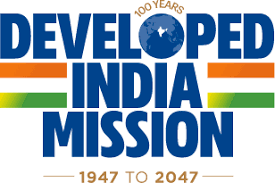 India’s Projected Growth
AIM: Viksit Bharat aims to transform India into a developed nation 
where every citizen has ……
1.access to basic amenities, 2.opportunities for growth, and 3.a high quality life.
Today
5th largest economy in the world
3rd largest economy as GDP crosses
2027
The role of youth is the key – Voice of Youth
US $ 5 trillion (IMF estimates)
An opportunity to showcase the presence of our university at National Level
US$ about 30 trillion economy
with all attributes of a Developed Nation
2047
India so far good at service sector (Software)  
Now India going to be Manufacturing hub due to global changes wrt China.
Issues Open for Discussion
34th  IQAC meeting,  28th June 2024. V R Siddhartha Engineering College - SAHE
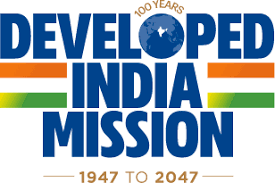 1.Viksit Bharat – Role of Indian Universities
Economic Development: Enhancing industrial growth, promoting Entrepreneurship, Man Power, there by boosting GDP growth rates.
Social Development: Improving healthcare, education, agriculture, sanitation, and social infrastructure to uplift the quality of life for all citizens.
Infrastructure Development: Building robust physical infrastructure such as roads, railways, ports, airports, and digital infrastructure to support economic activities and connectivity.
Environmental Sustainability: Ensuring sustainable development practices to protect the environment and natural resources for future generations.
Digital Transformation: Leveraging technology and digital platforms to enhance governance, service delivery, and economic efficiency.
Global Competitiveness: Positioning India as a global economic powerhouse by fostering innovation, technology, research and development, there by enhancing competitiveness in global markets.
Major
Focused Areas
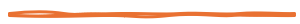 Issues Open for Discussion
34th  IQAC meeting,  28th June 2024. V R Siddhartha Engineering College - SAHE
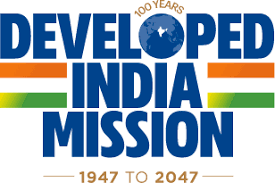 1.Viksit Bharat @ 2047 – Role of Indian Universities
The Role of Indian Universities in Viksit Bharat Mission
Research and Innovation: 
Research in critical areas such as technology, healthcare, agriculture, and renewable energy. This research can lead to innovations that solve societal problems and contribute to India's development goals.
Entrepreneurship: 
Encouraging entrepreneurship and startups is crucial for economic growth by establishing incubation centers, providing mentorship, and facilitating access to funding for aspiring entrepreneurs.
Skill Development & Workforce: 
Skill development by offering specialized courses and training programs aligned with the needs of various industries. It can help in producing skilled & ready to use workforce to contribute effectively to the economy.
Policy Support: 
Universities can play a vital role to support policy makers / govt agencies in formulating policies through their evidence-based research and recommendations. This can help in sustainable development.
Issues Open for Discussion
34th  IQAC meeting,  28th June 2024. V R Siddhartha Engineering College - SAHE
The Role Of Indian Universities In Viksit Bharat Mission (Cont..)
Environmental Sustainability: 
Promoting research and practices that focus on environmental sustainability is crucial for long-term development. Universities can make efforts in sustainable technologies, conservation initiatives, and awareness programs.
National/International Collaboration: 
Collaborating with universities / institutions and Industry can bring in diverse perspectives, knowledge exchange, and opportunities for joint research projects. This can accelerate the pace of development in various fields.
Social Development: 
Fostering social development by promoting values of inclusivity, diversity, and social responsibility among students, which are essential for building a cohesive and progressive society.
Community Engagement: 
Engaging with local communities to address their specific challenges and needs is essential for inclusive development. Universities can initiate outreach programs, awareness campaigns, and community projects to make a tangible impact on society.
Cultural Preservation: 
Preserving and promoting India's rich cultural heritage through education and cultural exchange programs can foster national pride and identity, contributing to overall development.
Overall, Indian universities can act as catalysts for achieving the objectives of the Viksit Bharat Mission by leveraging their expertise, resources, and influence to drive innovation, education, and socio-economic development across the country.
Issues Open for Discussion
34th  IQAC meeting,  28th June 2024. V R Siddhartha Engineering College - SAHE
B) Issues open for discussion
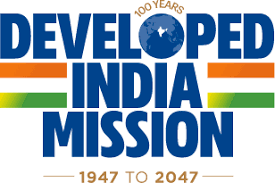 1.Viksit Bharat @ 2047 – Role of Indian Universities
Government Focus: Key Sectors
Strengthening - PSUs / Navaratan Companies
Defence: HAL, BDL, BEL, Mazagon Dock, Cochin Shipyard
Railways: RVNL, Titagarh Wagons, Jupiter Wagons, Container Corporation, etc.
Power – Green Energy (Solar, Wind & H2): NTPC, Tata Power, Adani Power, KPI Green, Suzlon Wind Energy
Infrastructure – Roads: L&T, PNC, etc.
Technology: CG Power, Tata Technology, Avantel, ….
Medical:
Pharmacy:
Public Infrastructure
Roads, Railways
Airports, Ports, etc.
Defence
Power
Green Energy: Solar, Wind, etc.
Technology
Semiconductor Technology
Healthcare
Agriculture, etc
Issues Open for Discussion
34th  IQAC meeting,  28th June 2024. V R Siddhartha Engineering College - SAHE
B) Issues open for discussion
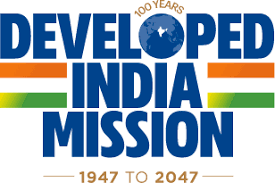 1.Viksit Bharat @ 2047 – Role of Indian Universities
Our Responsibility
Skilled Manpower Development & Professionalism
     Focus on government prioritized and manufacturing sectors
Strengthening Existing Placements & diversified  Placements (Manufacturing & Government Sectors)
     MoUs/ Collaborations, Curriculum changes, CoEs (Ex: Green      Energy), Faculty Recruitment of diversified expertise. 
Focus on Job Providers / Entrepreneurs 
     Strengthening TBI, Supporting Innovation, Incubation & Startups
Strengthening R & D
     Critical areas such as healthcare, renewable energy, etc,    contribute to India development goals. 
Community engagement
     Addressing local challenges & needs wrt tangible impact on society
Imparting values to students
         Inclusivity, diversity & Social responsibility
SETTING TARGETS
ONE OF THE TOP UNIVERSITIES IN THE COUNTRY & Globe
Issues Open for Discussion
34th  IQAC meeting,  28th June 2024. V R Siddhartha Engineering College - SAHE
B) Issues open for discussion
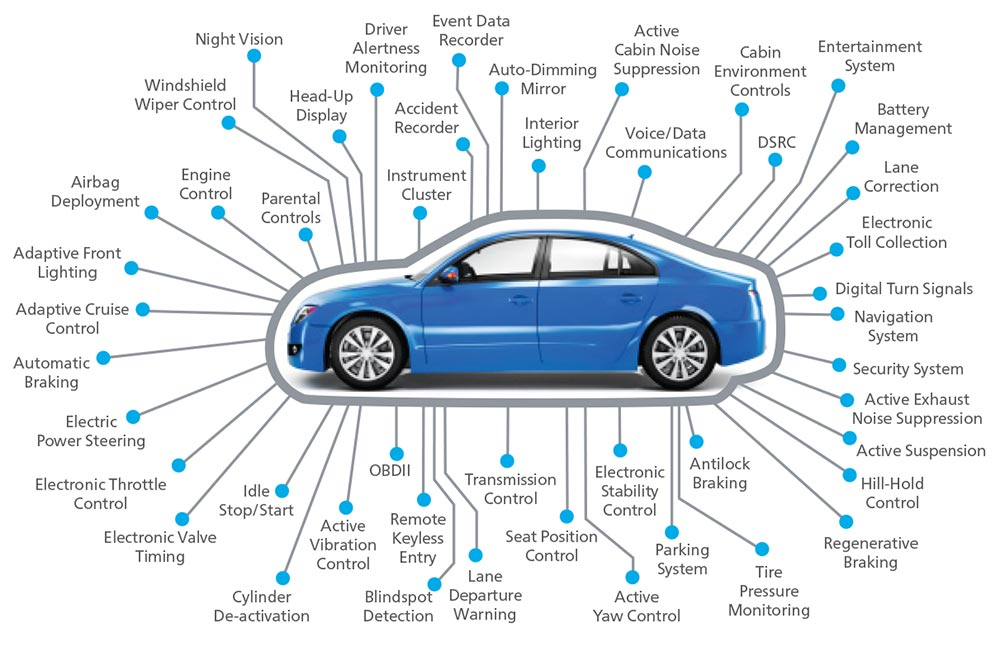 2) Promotion of  Inter-departmental / Multi-disciplinary research among Engineering and Non-Engineering departments for addressing societal challenges for comprehensive solutions.
Issues Open for Discussion
34th  IQAC meeting,  28th June 2024. V R Siddhartha Engineering College - SAHE
2) Promotion of  Inter-departmental / Multi-disciplinary research among Engineering and Non-Engineering departments for addressing societal challenges for comprehensive solutions.
Need of the hour
Addressing many real-world problems
Innovation and Creativity with Collaboration across disciplines
Combining of different ideas, approaches & methodologies often sparks innovation that can lead to breakthroughs. Which are not possible within a single discipline. 
Ex: In technology companies, engineers working with designers and marketers can develop products that are not only technically robust but also appealing and user-friendly.
They are multifaceted and require expertise from multiple disciplines to develop comprehensive solutions.  
Ex: Climate change research - involves scientists from fields such as Atmospheric science, Ecology, Economics and policy-making.
Filling Knowledge Gaps
Cross pollination of ideas
Integration of knowledge from different fields, fill gaps in understanding and moving towards new research directions.
Most of the novel insights are originated from cross pollination of ideas, that benefit society. 
Ex - collaboration among Engineers, Biologists, Chemists, and Doctors can lead to more effective treatments.
Issues Open for Discussion
34th  IQAC meeting,  28th June 2024. V R Siddhartha Engineering College - SAHE
2) Promotion of  Inter-departmental / Multi-disciplinary research among Engineering and Non-Engineering departments for addressing societal challenges for comprehensive solutions.
Need of the hour
Funding Opportunities:
Multi disciplinary research projects with collaborations may have better edge in securing funding, because of its potential to address significant societal challenges.
Meeting Academic and Institutional Goals
The enhanced reputation attracts highly talented faculty and quality students. Which contributes to a vibrant academic & Research environment in the campus.
Enhanced Visibility and Impact
Higher-profile research projects and more & more funding from agencies, attract the attention of society. This increased visibility can elevate the institution's & Individuals’  reputation.
.
Overall, interdepartmental/ Multidisciplinary research is crucial for advancing knowledge, fostering innovation, and addressing complex challenges that require diverse expertise and collaborations. It plays a vital role in pushing the frontiers of research and creating positive impacts on society.
Issues Open for Discussion
34th  IQAC meeting,  28th June 2024. V R Siddhartha Engineering College - SAHE
2) Promotion of  Inter-departmental / Multi-disciplinary research among Engineering and Non-Engineering departments for addressing societal challenges for comprehensive solutions.
Strategies to implement
Identify Common Goals and Interests
Establishing Collaborative Platforms
Create forums, seminars / workshops where researchers from different departments can meet, share ideas, and collaborate on projects.
Identify and bring together researchers from different departments to focus on common research areas.
Remove barriers from departments
Establish Interdepartmental Research Teams
Break the gap between faculty of one department with other through some mediation and encourage collaborations.
Encourage the formation of cross-departmental research teams to tackle complex problems that require diverse expertise.
Create Shared Research Facilities
Facilitate Communication channels and Networking
Continuous Communication between departments through,, online platforms, newsletters or regular meetings to share research updates and opportunities for collaboration.
Develop shared laboratories and equipment that are accessible to researchers from multiple departments. This encourages interaction and collaboration on comprehensive research projects.
Issues Open for Discussion
34th  IQAC meeting,  28th June 2024. V R Siddhartha Engineering College - SAHE
2) Promotion of  Inter-departmental / Multi-disciplinary research among Engineering and Non-Engineering departments for addressing societal challenges for comprehensive solutions.
Strategies to implement
Provide Resources & Support
Cross-Departmental Committees
Establish necessary Infrastructure, Equipment       and technical support
Form committees with representatives from different departments to oversee and promote inter-departmental research initiatives.
Recognize Interdepartmental Initiatives
Provide joint Research seed grants and seek external funding for collaborative works
Recognize interdisciplinary research collaborations through awards/ honors. Highlight the impact and outcomes of these collaborations to inspire others.
Actively pursue internal & external funding opportunities that support Multidisciplinary research initiatives. More opportunities for funding to collaborative / multidisciplinary projects .
Institute policies
Institute policies that encourage projects from multiple departments. Offer Seed grants & attractive incentives specifically for interdisciplinary research initiatives.
Interdisciplinary Research Centre
Establish interdisciplinary research centers that bring together researchers from different departments to focus on common research areas.
By implementing these strategies, institute can create a culture and promote interdepartmental / multidisciplinary research, leading to enhanced innovation, research impact, and a more dynamic academic environment.
Issues Open for Discussion
34th  IQAC meeting,  28th June 2024. V R Siddhartha Engineering College - SAHE
Any other item with the permission of  Chairman
Any other item
34th  IQAC meeting,  28th June 2024. V R Siddhartha Engineering College - SAHE
34th  IQAC meeting,  28th June 2024. V R Siddhartha Engineering College - SAHE
Thank you
NAAC Reforms:
Productivity & Quality
Maturity Based Graded Accreditation 
(Level 1 to 5)
CMM levels – 
Capability Maturity Model
Risk & 
Waste
NAAC Reforms
34th  IQAC meeting,  28th June 2024. V R Siddhartha Engineering College - SAHE